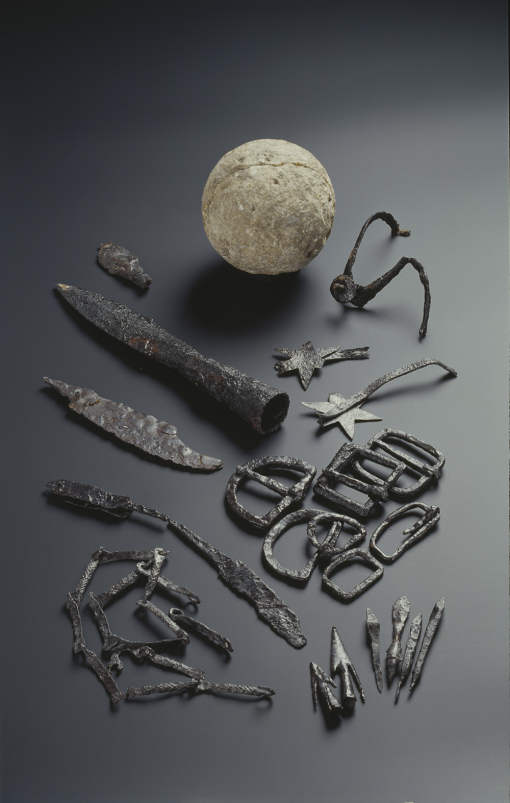 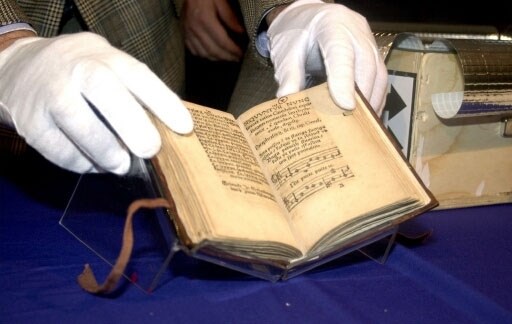 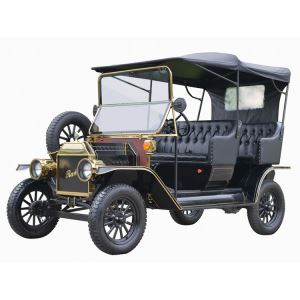 Sledovi preteklosti
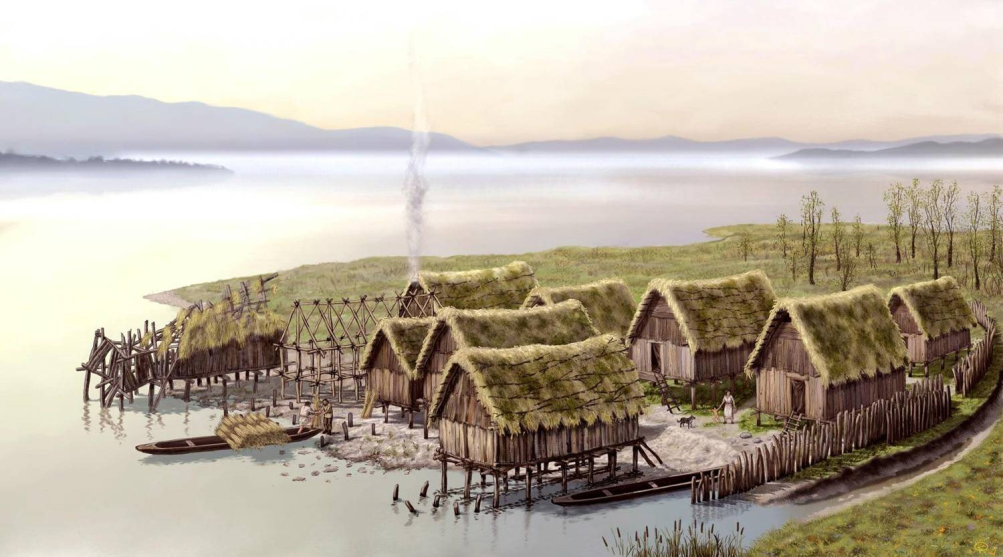 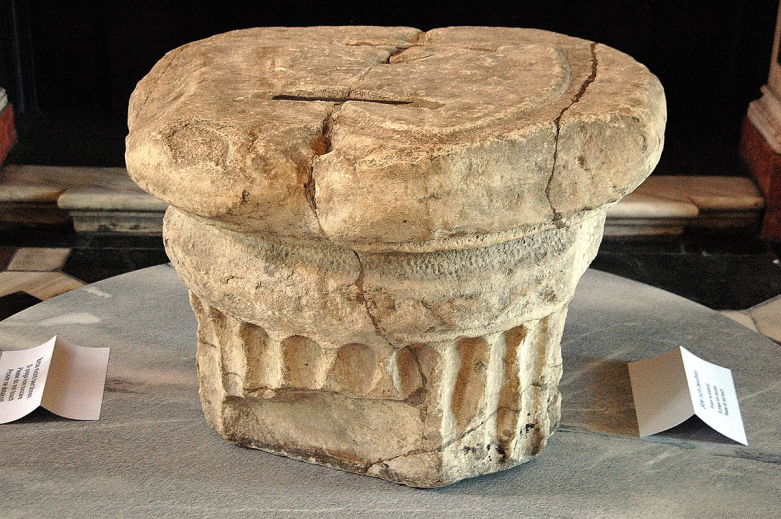 Sledove človeškega življenja in delovanja v preteklosti najdemo v zgodovinskih virih.Poznamo več vrst zgodovinskih virov:
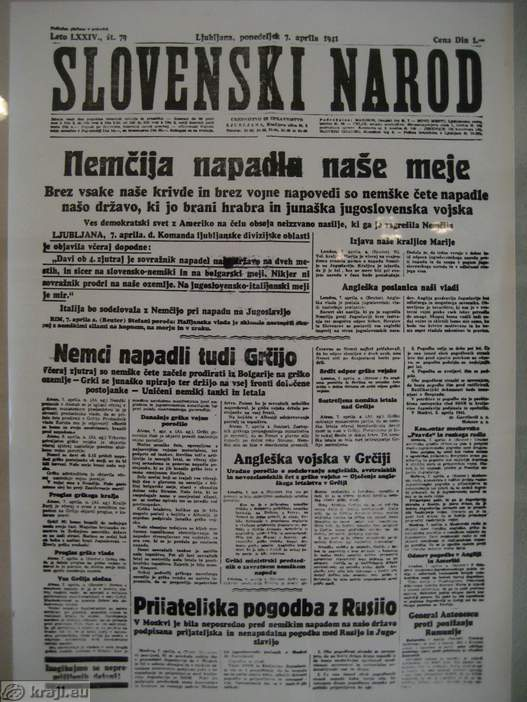 PISNI VIRI
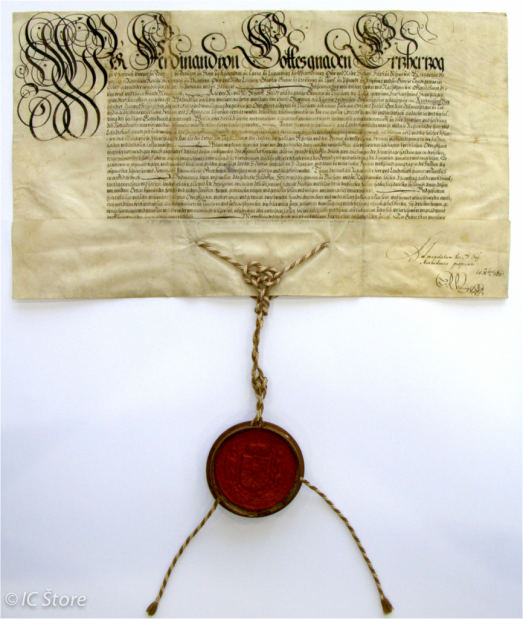 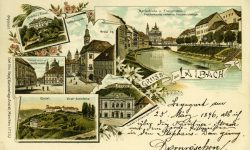 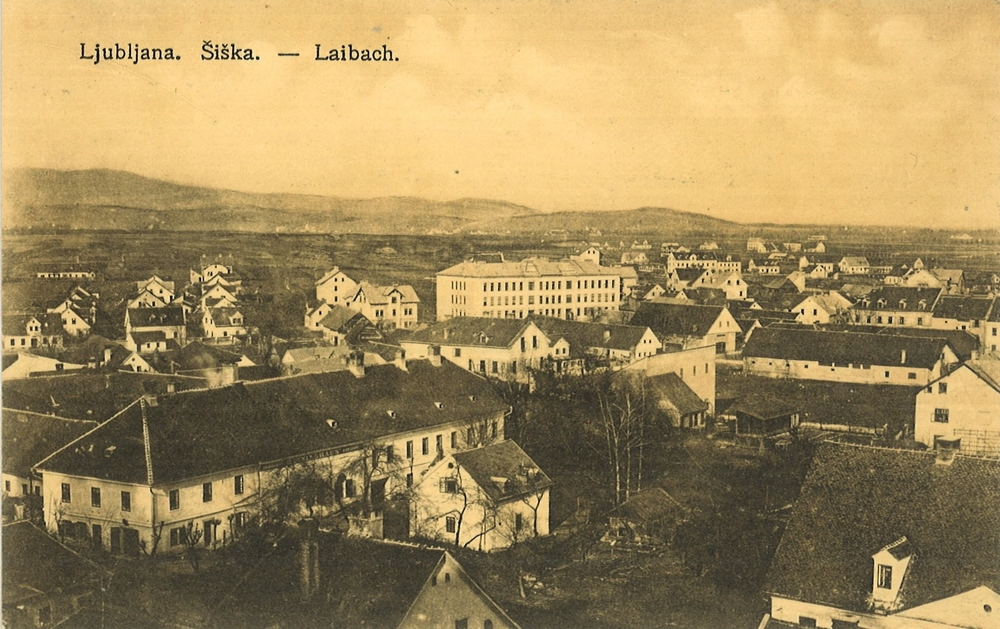 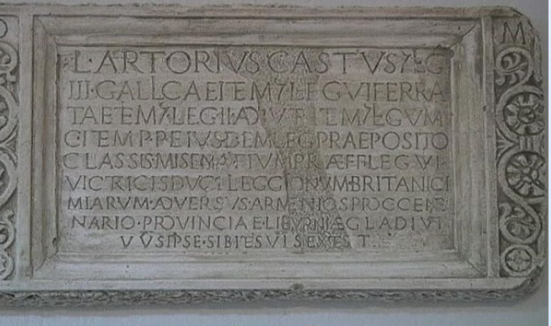 MATERIALNI VIRI
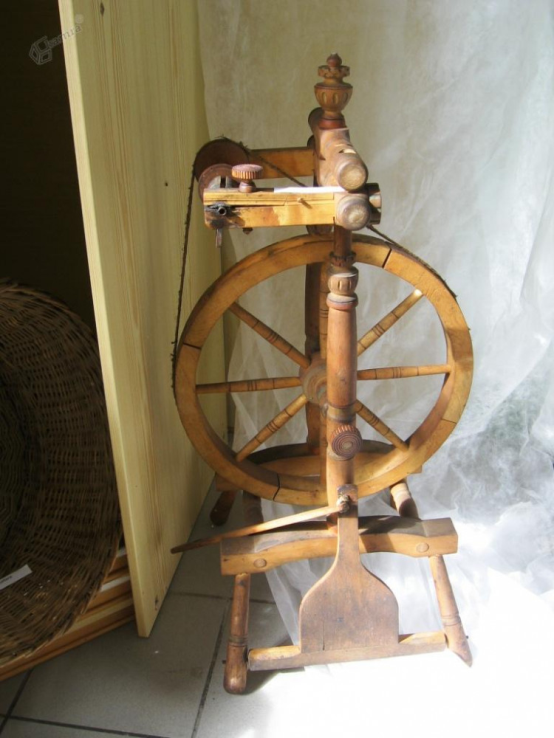 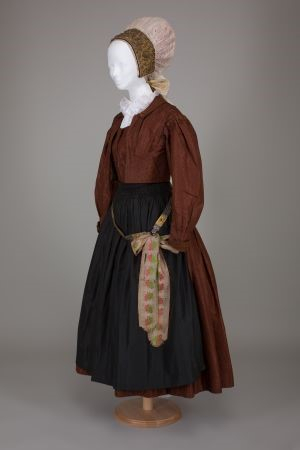 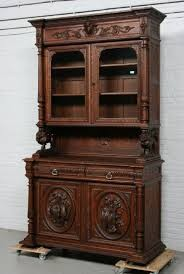 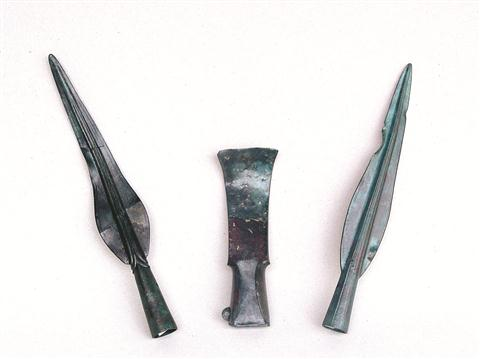 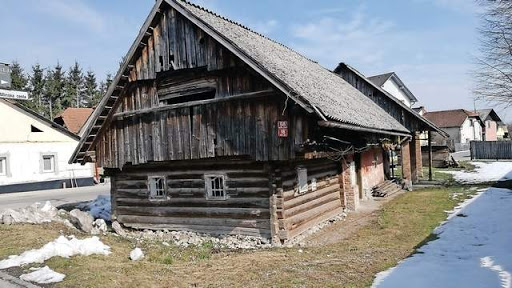 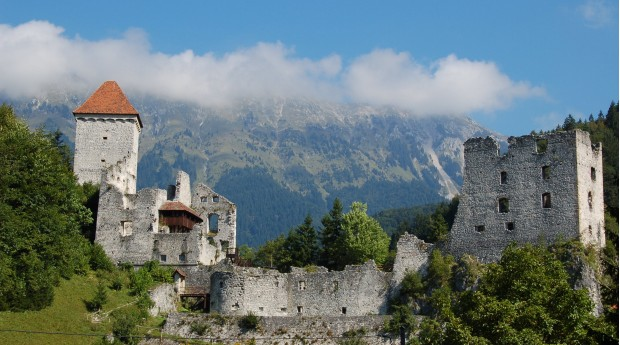 USTNI VIRI




AVDIOVIZUALNI VIRI
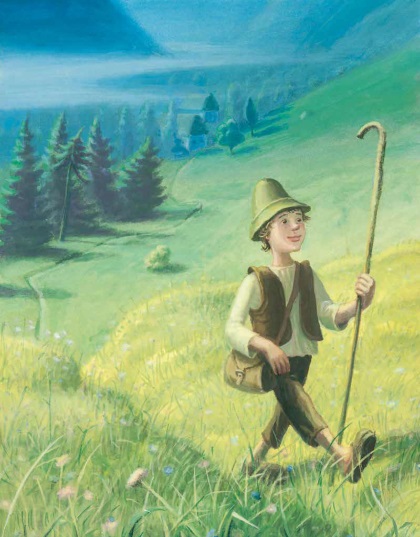 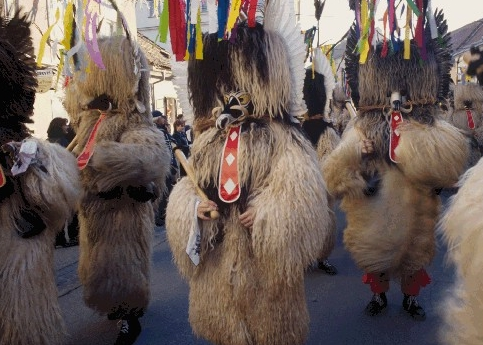 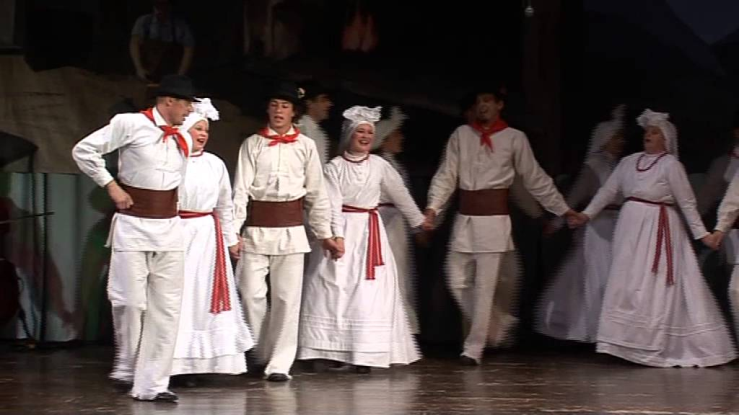 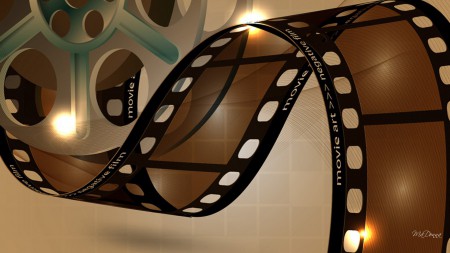 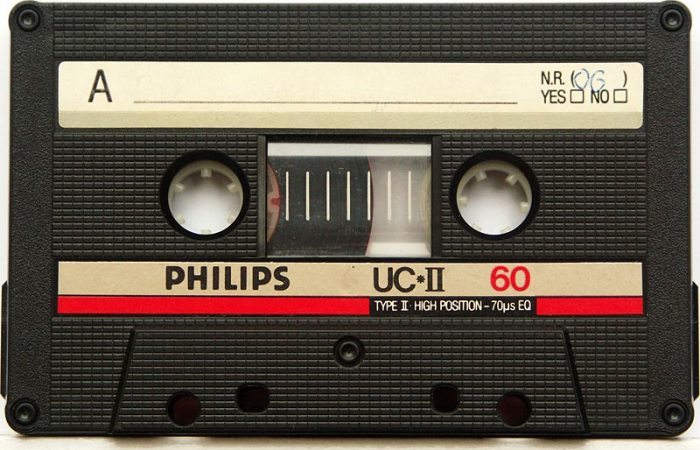